স্বাগতম
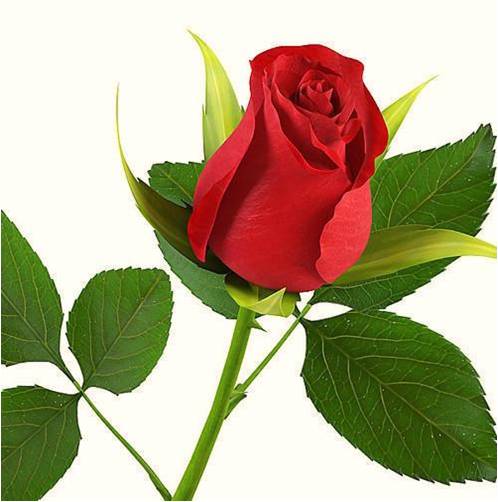 humayun0709@gmail.com
শিক্ষক পরিচিতি
মো. হুমায়ুন কবীর
ইন্সট্রাক্টর(অটোমোবাইল)
সরকারি টেকনিকেল স্কুল ও কলেজ 
ঝালকাঠি
humayun0709@gmail.com
পাঠ পরিচিতি
শ্রেণী:-একাদশ
বিষয়-অটোমোবাইল:-২(১ম পত্র)
অধ্যায়:-৮
সময়:-৫০ মিনিট
humayun0709@gmail.com
ফুয়েল খরচ
humayun0709@gmail.com
শিখন ফল
১। মাত্রা অতিরিক্ত ফুয়েল খরচ কী তা বলতে পারবে।
২। মাত্রা অতিরিক্ত ফুয়েল খরচ হওয়ার কারণসমূহ উল্লেখ করতে পারবে।
humayun0709@gmail.com
শিখন ফল
৩। মাত্রা অতিরিক্ত ফুয়েল খরচ কমানোর কৌশল ব্যাখ্যা করতে পরবে।
৪। স্পেসিফিক ফুয়েল কনজাম্পশন সম্পর্কে আলোচনা করতে পারবে।
humayun0709@gmail.com
মাত্রা অতিরিক্ত ফুয়েল খরচ
মাত্রাতিরিক্ত ফুয়েল খরচ বলতে ইঞ্জিনে প্রয়োজনের তুলনায় বেশি পরিমাণ ফুয়েল খরচ হওয়াকে বুঝায়।
ইঞ্জিনে বেশিরভাগ সময়ে রীচ মিক্সার সাপ্লাই হলে ইঞ্জিনে মাত্রাতিরিক্ত ফুয়েল খরচ হয়ে থাকে। যার ফলে-
	- ইঞ্জিনে সব সময়ে কালো ধোয়া বের হয়;
	- ইঞ্জিনের কম্প্রেশন খুব কম হয়;
	- এগজস্ট পোর্ট দিয়ে কাঁচা জ্বালানি বের হয়;
	- ইঞ্জিনের শক্তি উৎপাদন ক্ষমতা হ্রাস পায়।
humayun0709@gmail.com
মাত্রা অতিরিক্ত ফুয়েল খরচ হওয়ার কারণসমূহঃ
১। ফুয়েল পাম্পের প্রেসার বেশি হলে;
২। ফ্লোট চেম্বারে ফুয়েল লেভেল বেশি হলে;
৩। নিডল ভালভ জ্যাম হলে;
৪। নিডল ভালভ সীটে ময়লা জমলে;
humayun0709@gmail.com
মাত্রা অতিরিক্ত ফুয়েল খরচ হওয়ার কারণসমূহঃ
৫। ফ্লোট চেম্বারে ফুয়েল প্রবেশের পথ, মিটারিং রড বা মেইন জেট ক্ষয়প্রাপ্ত হলে;
৬। এয়ার ক্লিনার ময়লায় জ্যাম হলে;
৭। পাওয়ার জেট লীক করলে;
৮। কার্বুরেটর গ্যাসকেট নষ্ট হয়ে গেলে;
humayun0709@gmail.com
মাত্রা অতিরিক্ত ফুয়েল খরচ হওয়ার কারণসমূহঃ
৯। ম্যানিফোল্ড  গ্যাসকেট নষ্ট হয়ে গেলে;
১০। অ্যাক্সিলারেটিং পাম্প স্ট্রোক লম্বা হলে;
১১। থ্রটল বোরে কার্বন জমলে;
১২। লিংকেজ ক্ষয়প্রাপ্ত হলে;
১৩। আইডলিং অ্যাডজাস্টমেট ঠিক না থাকলে।
humayun0709@gmail.com
মাত্রা অতিরিক্ত ফুয়েল খরচ কমানোর কৌশলসমূহঃ
১। ফুয়েল পাম্পের প্রেসার সঠিক রাখতে হবে;
২। ফ্লোট চেম্বারে ফুয়েল লেভেল যাতে বেশি না হয় সে দিকে লক্ষ রাখতে হবে ।
৩। ফ্লোট চেম্বারে ফুয়েল প্রবেশের পথ, মিটারিং রড বা মেইন জেট ক্ষয়প্রাপ্ত হলে কার্বুরেটর সার্ভিসিং প্রয়োজনে পরিবর্তন করতে হব।
৪। এয়ার ক্লিনার ময়লায় জ্যাম হলে য়প্রাপ্ত হলে;
humayun0709@gmail.com
মাত্রা অতিরিক্ত ফুয়েল খরচ কমানোর কৌশলসমূহঃ
৫। এয়ার ক্লিনার ময়লায় জ্যাম হলে প্রয়োজনে এয়ার ফিল্টার পরিবর্তন করতে হবে।
৬। পাওয়ার জেট লীক করলে প্রয়োজনে পরিবর্তন করতে হবে।
৭। থ্রটল বোরে কার্বন জমলে তা পরিস্কার করে দিতে হবে।
humayun0709@gmail.com
মাত্রা অতিরিক্ত ফুয়েল খরচ কমানোর কৌশলসমূহঃ
৮। লিংকেজ ক্ষয়প্রাপ্ত হলে তা পরিবর্তন করতে হবে।
৯। আইডলিং অ্যাডজাস্টমেট ঠিক না থাকলে ঠিক করে রাখতে হবে।
১০। নিডল ভালভ জ্যাম-মুক্ত করতে হবে ।
১১। নিডল ভালভ সীটে ময়লা জমলে পরিস্কার করতে হবে।
humayun0709@gmail.com
ফুয়েল কনজাম্পশন
প্রতি ঘন্টায় প্রতি অশ্বশক্তির জন্য যে পরিমাণ ফুয়েল ব্যয় হয়, তাকে স্পেসিফিক ফুয়েল কনজাম্পশন (Specific fuel Consumption) বলে।

	SFC =


	এখানে,  m  = জ্বালানি খরচের পরিমাণ
	 	 HP = অশ্ব শক্তি
	 	 t     = সময়
humayun0709@gmail.com
ফুয়েল কনজাম্পশন
প্রতি ঘন্টায় প্রতি অশ্বশক্তির জন্য যে পরিমাণ ফুয়েল ব্যয় হয়, তাকে স্পেসিফিক ফুয়েল কনজাম্পশন (Specific fuel Consumption) বলে।

	SFC =
	এখানে,  m  = জ্বালানি খরচের পরিমাণ
	 	 HP = অশ্ব শক্তি
	 	 t     = সময়
humayun0709@gmail.com
ফুয়েল কনজাম্পশন
স্পেসিফিক ফুয়েল কনজাম্পশন (Specific fuel Consumption) দুই প্রকার যথাঃ
১। ইন্ডিকেটেড স্পেসিফিক ফুয়েল কনজাম্পশন (Indicated  Specific fuel Consumption)
২। ব্রেক স্পেসিফিক ফুয়েল কনজাম্পশন (Brake Specific fuel Consumption)
humayun0709@gmail.com
ফুয়েল কনজাম্পশন
১। ইন্ডিকেটেড স্পেসিফিক ফুয়েল কনজাম্পশন (Indicated Specific fuel Consumption)
		ISFC=                        kg/IHP hr

২। ব্রেক স্পেসিফিক ফুয়েল কনজাম্পশন (Brake Specific fuel Consumption)
		BSFC=                             kg/BHP hr
humayun0709@gmail.com
মূল্যায়ণ
১। মাত্রা অতিরিক্ত ফুয়েল খরচ বলতে কী বুঝায়?
২। মাত্রা অতিরিক্ত ফুয়েল খরচের দুইটি কারণ উল্লেখ কর।
৩। স্পেসিফিক ফুয়েল কনজাম্পশনের সূত্রটি কী?
৪। রীচ মিক্সচারের ফলে  কী কী ক্ষতি হয় ?
৫। ইঞ্জিনের মাত্রা অতিরিক্ত ফুয়েল খরচ কমানোর তিনটি কৌশল বল ?
humayun0709@gmail.com
বাড়ির কাজ
মাত্রা অতিরিক্ত ফুয়েল খরচ কমানোর কৌশল ব্যাখ্যা কর।
humayun0709@gmail.com
ধন্যবাদ
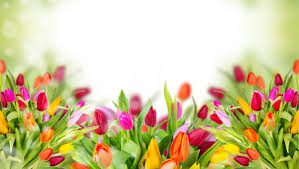 humayun0709@gmail.com